Туристические возможности Алтайского края
Выполнил: ученик 3б класса
МБОУ 64 г. Барнаул
Овчинников Кирилл
Руководитель Копытова Н.В.
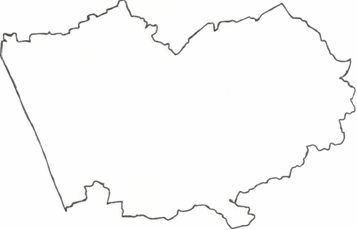 Мне очень повезло, я родился в РОССИИ!!!
В нашей стране так много красивых мест!
 Одно из таких мест
 Алтайский край!!!
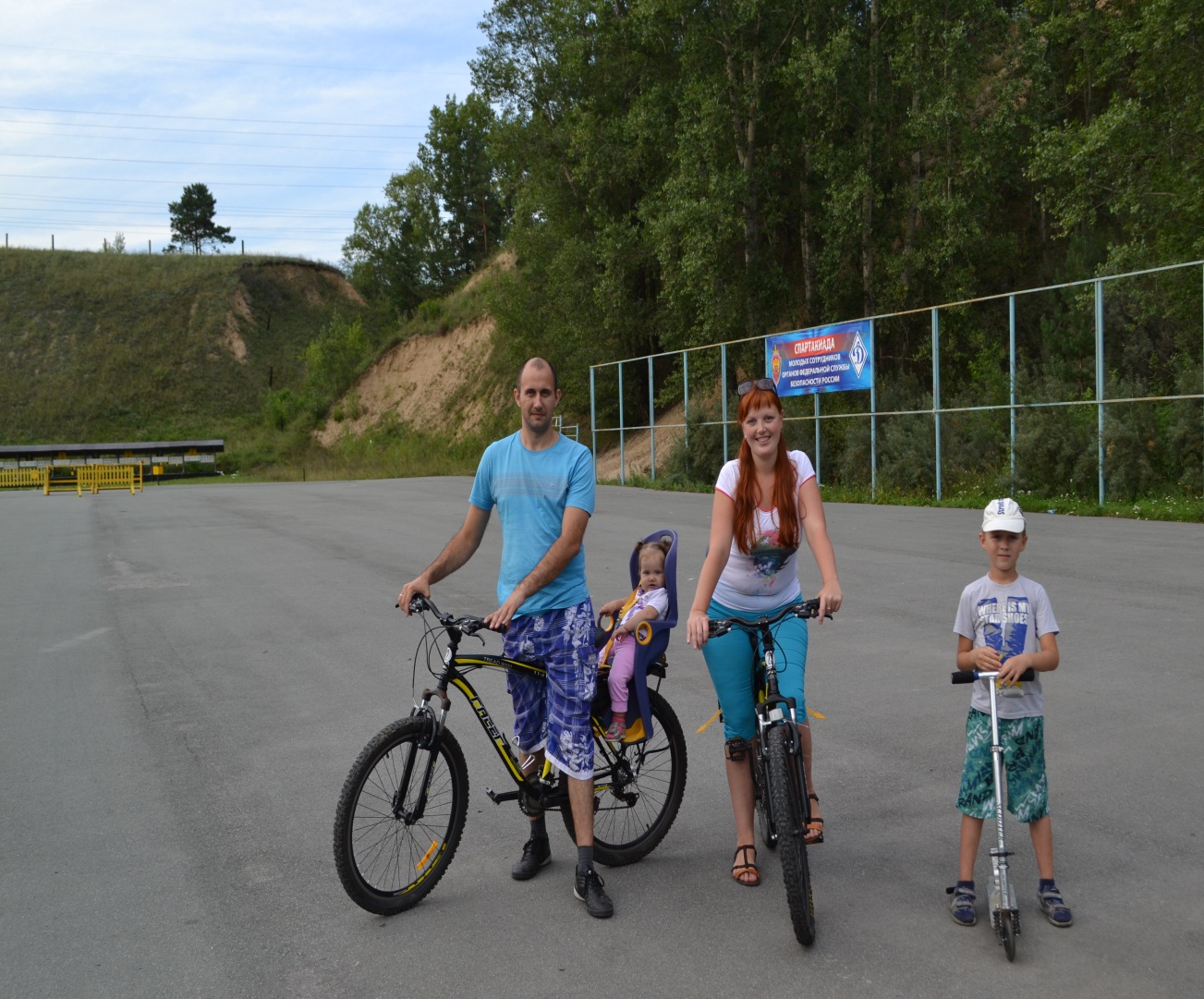 Мы семьей любим отдыхать
  у нас в Алтайском крае.
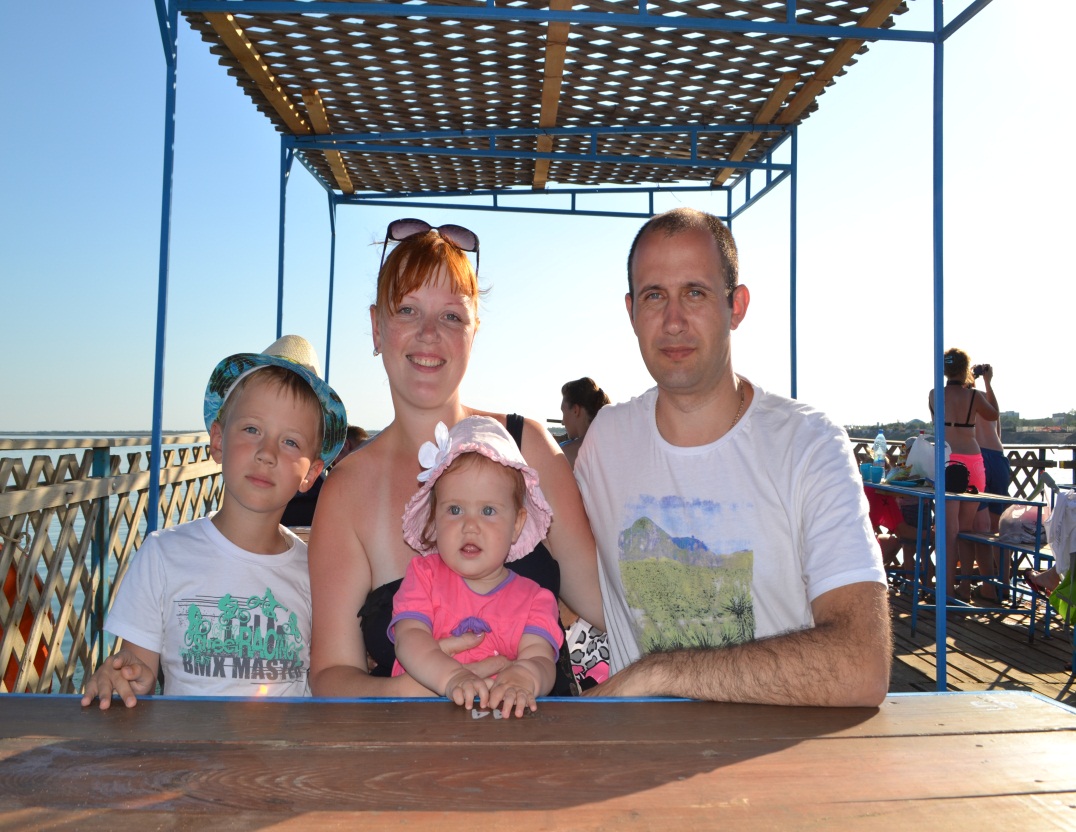 У нас так много сказочных мест!

Сейчас Вы в этом убедитесь!!!
Одно из моих самых любимых мест  Завьяловские озера!Это три озера которые находятся рядом друг с другом: пресное, горькое и соленое! Вокруг соленого озера находятся целебные грязи.
Мне очень нравиться то, что очень много людей приезжают сюда на отдых. Многие живут в палатках – дикарями! Это так весело!
Теплое солнце, ласковое озеро, чистейший воздух – вот чем запомнится вам отдых на озере Большое Яровое!
С древних времен, скифские легенды называют Яровое местом силы, местом исполнения желаний, местом, куда люди приходят, чтоб восстановить здоровье и привлечь удачу в свою жизнь.
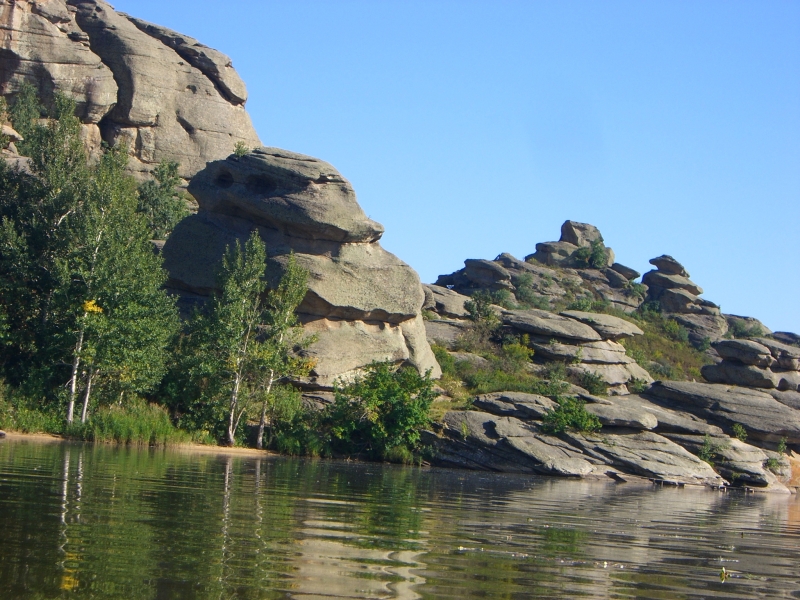 У нас на Алтае много красивых мест где мы еще не были!
Летом мы семьей хотим съездить на Колыванское озеро или озеро Саввушки .
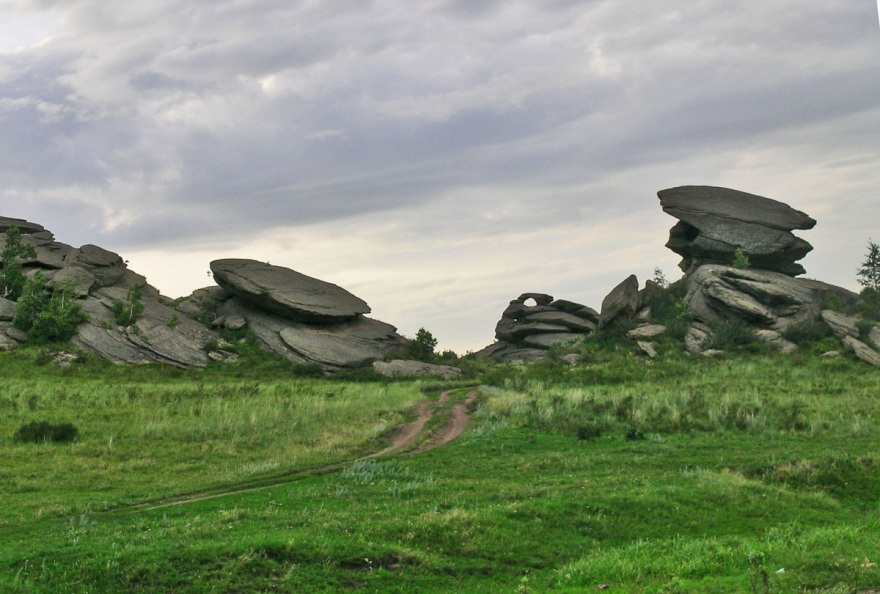 Это тёплое озеро в окружении скал. Озеро с чистой проточной водой и необычными выветренными скалами-останцами по берегам.
У нас на Алтае есть чудо-озеро с малиновой водой и большим содержанием соли!
Это озеро так и называется – Малиновое озеро!  Секрет такого необычного цвета воды в живущем в озере особого вида планктона, вырабатывающего красный пигмент.
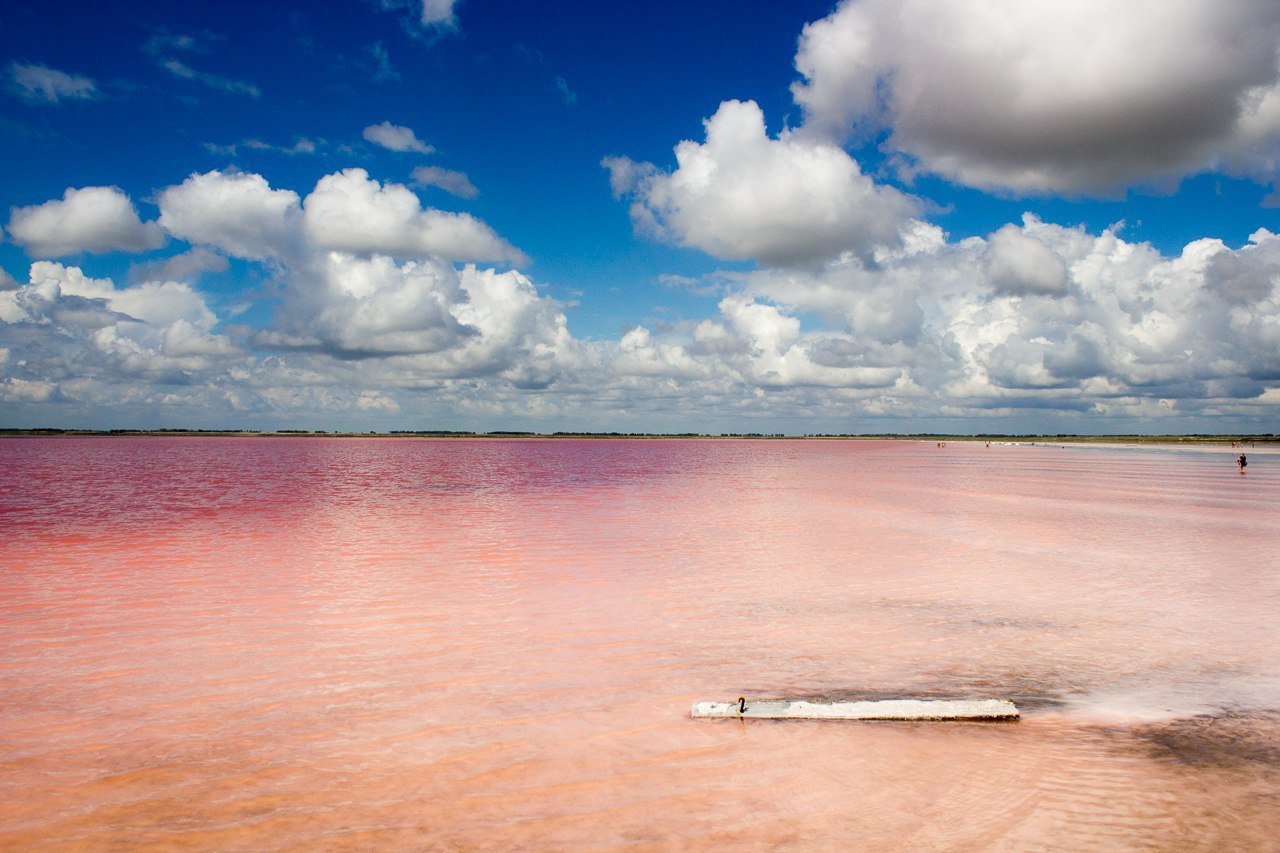 Красиво у нас не только летом. Зимой можно попасть в настоящую сказку!!!
В алтайских предгорьях лежат небольшие не замерзающие всю зиму озера. Сюда на зимовку прилетаю лебеди-кликуны. Здесь учрежден заказник «Лебединый».
В заповеднике можно купить корм и покормить лебедей! А для того , что бы лучше рассмотреть этих красивых птиц построены смотровые площадки!
Зимой у нас можно кататься на лыжах в бору!
Или половить рыбу!
Приезжайте к нам на Алтай!В любое время года!Вам понравится!!!
Спасибо за внимание!